Rural Nevada Continuum of Care
Overview, service delivery, and challenges
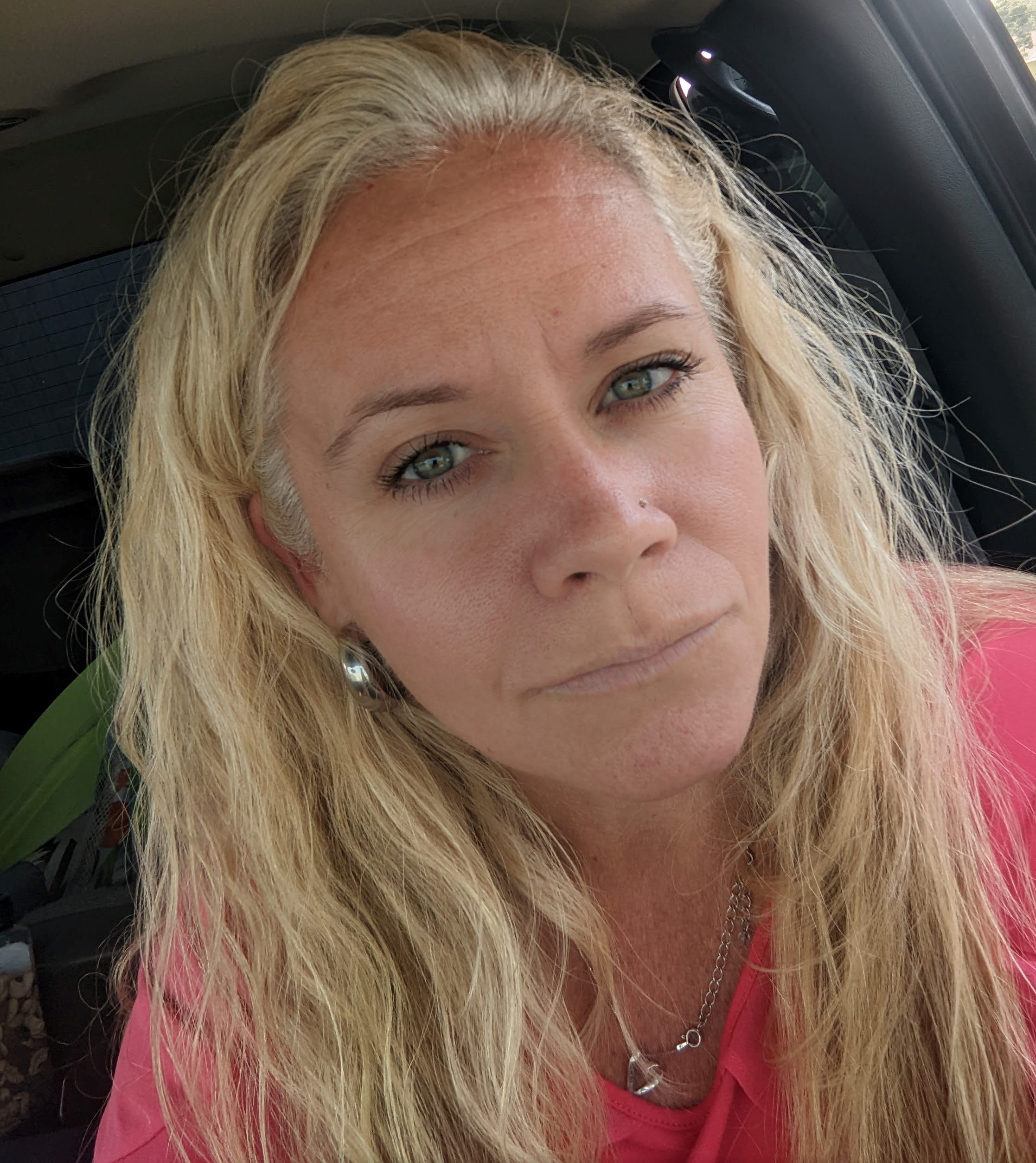 20XX
Presentation title
2
Introduction – Who are the Rural Continuum of Care
The RNCoC is a collaborative and inclusive community-based process for planning and managing homeless assistance resources and services effectively and efficiently to end homelessness in the 15 rural counties that make up the RNCoC. 

The purpose of the RNCoC is to assist through planning, education, and advocacy in the coordination, development, and evaluation of services and housing for individuals experiencing or at risk of experiencing homelessness. The RNCoC’s mission is to mobilize and coordinate resources to improve the lives of people at risk of or experiencing homelessness in rural Nevada.
20XX
3
Membership
Participation is open to anyone who wishes to help communities address and end homelessness; 

Steering Committee is comprised by at a minimum shall be comprised of federal, state and local governments; non- profit homeless providers; faith-based organizations; youth organizations; and treatment providers.

Sub-Committee members are comprised of different Steering Committee members.
20XX
4
Coordinated Entry
The coordinated entry system (CES) coordinates access, assessment, prioritization, and referral for housing and supports for people experiencing or at-risk for homelessness in a community. 

Access: Goal is to have a designated access point in each county to conduct initial intake and assessment.

Assessment: to conduct the CHAT (Community Housing Assessment Tool) that is person centered, culturally and linguistically appropriate

Prioritization: based on acuity, chronicity, time homeless and time on community queue

Referral: housing provider notifies the matchmaker of vacancy then the matchmaker refers participants to the provider based on prioritization
20XX
5
Match Maker – Process and Challenges
Housing provider notifies the matchmaker of vacancy then the matchmaker refers participants to the provider based on prioritization, all completed through our data system, HMIS
Challenges:

Our homeless population is very transit, often participants go from rural into urban and back

Being able to locate participants once the provider receives a referral from the match maker
20XX
6
Point In Time Count - PIT
The Point-in-Time (PIT) count is a U.S. Department of Housing and Urban Development (HUD) mandated count of sheltered and unsheltered people experiencing homelessness. The count is traditionally conducted on a specific night (i.e., a single “point in time”) during the last two weeks in January in order to minimize duplicated counts and give a more accurate picture of homelessness in Nevada. 
The PIT is conducted to: 

 Measure and monitor trends and changes in homelessness on local and national levels and track progress toward ending homelessness. 

 Help communities understand what resources are needed and strategize the best ways to use them to end homelessness
20XX
7
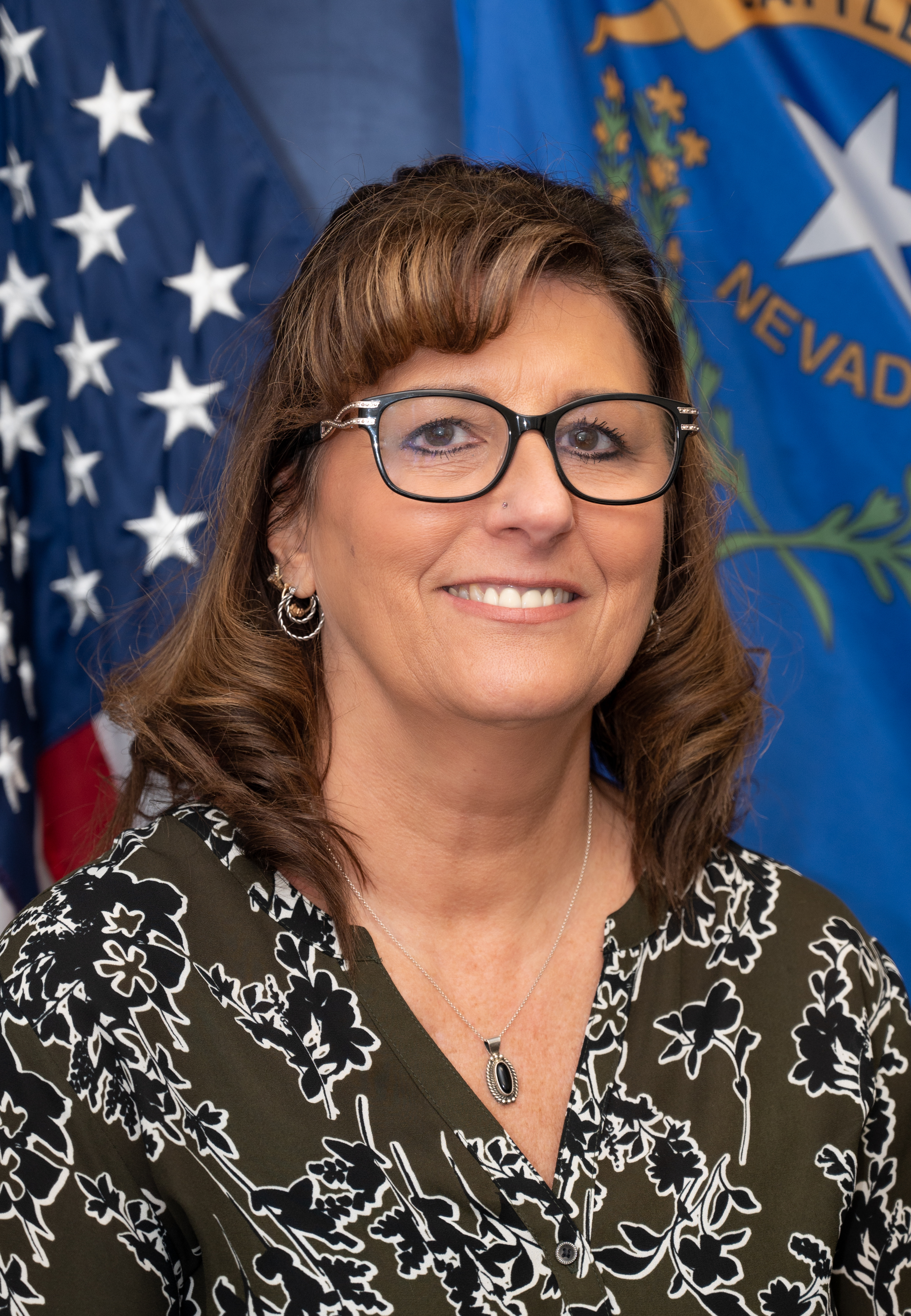 8
Service Delivery in Rural Nevada
Emergency Shelters, Transitional and Permanent Housing
Designated Access Points – Coordinated Entry System
Housing First Approach
Education and Training
Case Management
Healthcare, Mental and Substance Abuse Treatment
20XX
9
Challenges with Service Delivery in Rural Nevada
Housing Inventory and Availability
Affordable Housing
Landlords – Lack of Participation/Engagement
Chronic Substance Abuse
Psychological Barriers to Change (Comfort Zone)
Criminal Records – Felonies, Sexual Offenses
Capacity to Fully Case Manage
Presentation title
10
Funded Participants
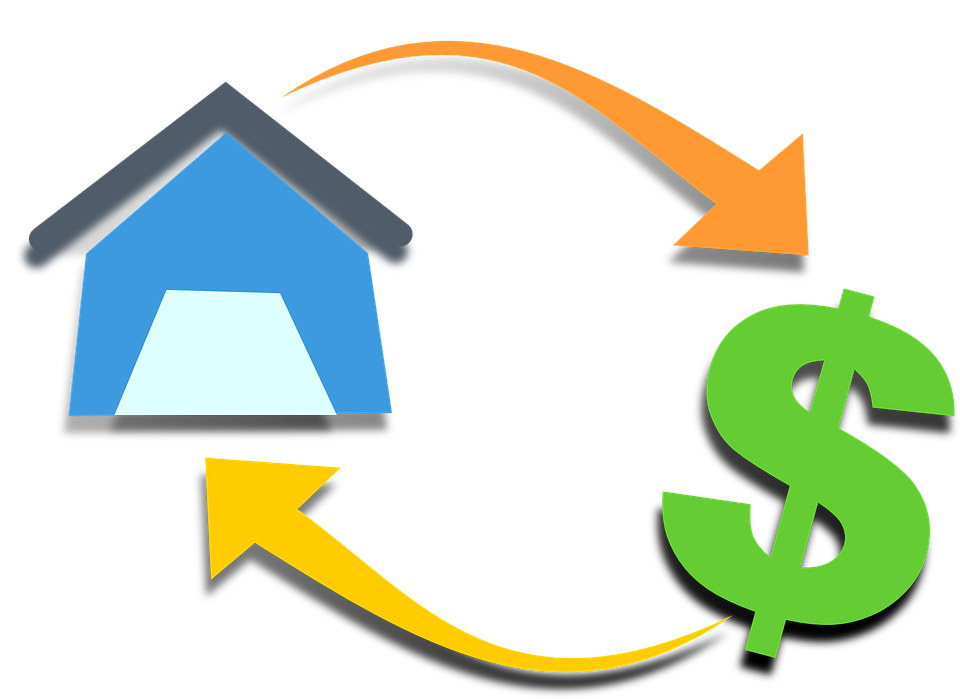 2022
NV-502 - Nevada Balance of State CoC
CCHHS GLP $35,232 CoC
CCHHS GLP Expansion $22,165 CoC
High Desert Housing - Expansion $62,502 CoC
High Desert Housing - Vitality Center $24,448 CoC
HMIS Rural Nevada 2022 $92,741 CoC
Humboldt County Expansion Grant $51,370 CoC
Humboldt County Permanent Housing $32,181 CoC
Humboldt County Rapid Rehousing Project $40,803 CoC
NV-502 CoC Planning Grant 2022 $28,039 CoC
Nye County Rapid Rehousing Expansion 2023-2024 $31,355 CoC
Nye County Rapid Rehousing Renewal 2023-2024 $62,546 CoC
RRH7 $75,294 CoC
Shelter Plus Care FY2022 $164,004 CoC
SPC1 $56,312 CoC
Supportive Services Only - Coordinated Entry (SSO-CE) $39,629
20XX
Presentation title
11
Positives in the Rural Nevada Continuum of Care
Individuals and Families Housed
Stabilized Housing
Ongoing Case Management
Coordination and Partnerships with Community Members/Agencies
Connect to Multitude of Resources
Improve Health Outcomes
20XX
12
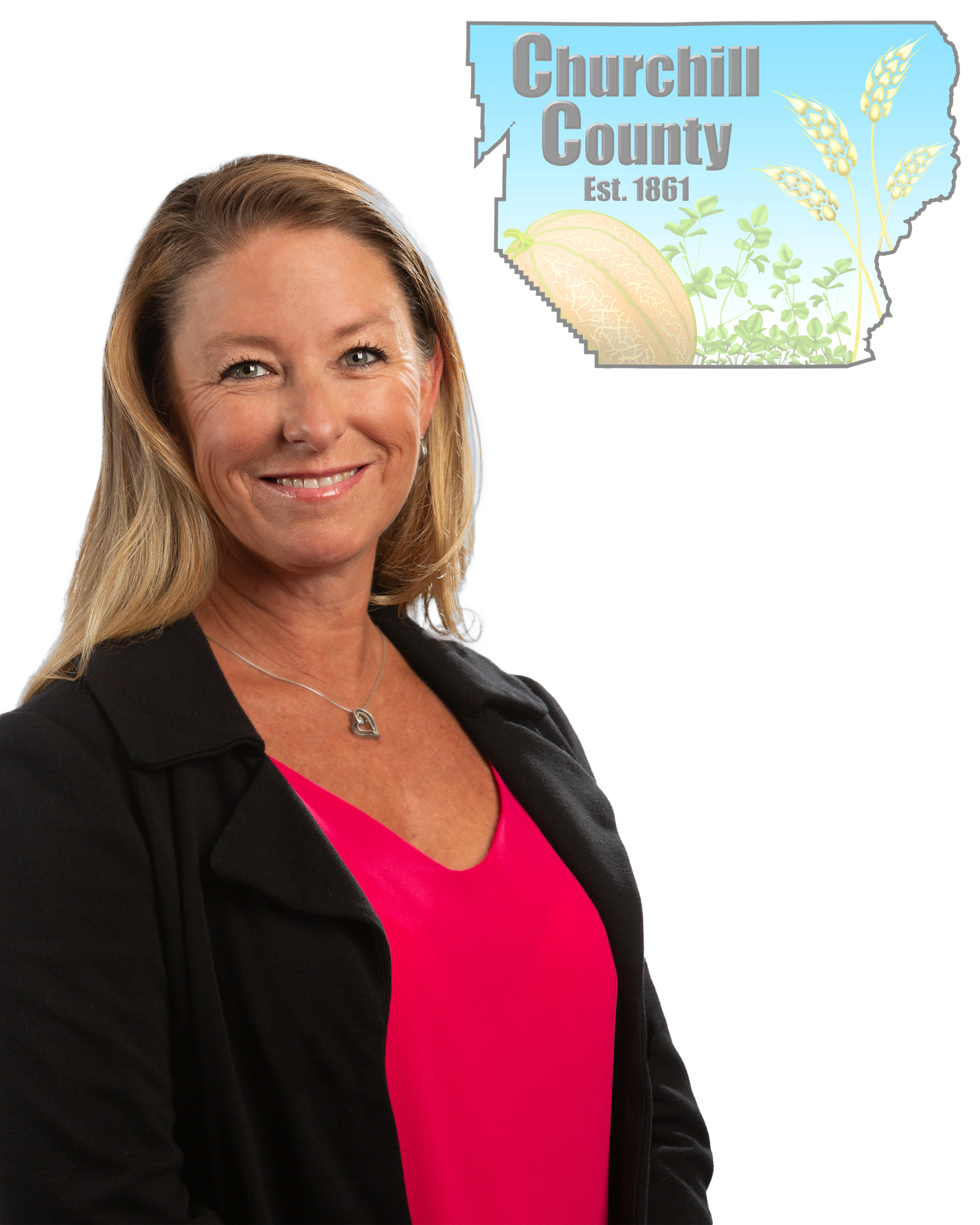 13
Challenges in the Rural Nevada Continuum of Care
15 of 17 Nevada Counites and 7 incorporated cities  – Excludes Clark and Washoe Counties

Over 96,000 square miles in Nevada 

Total population of 362,934
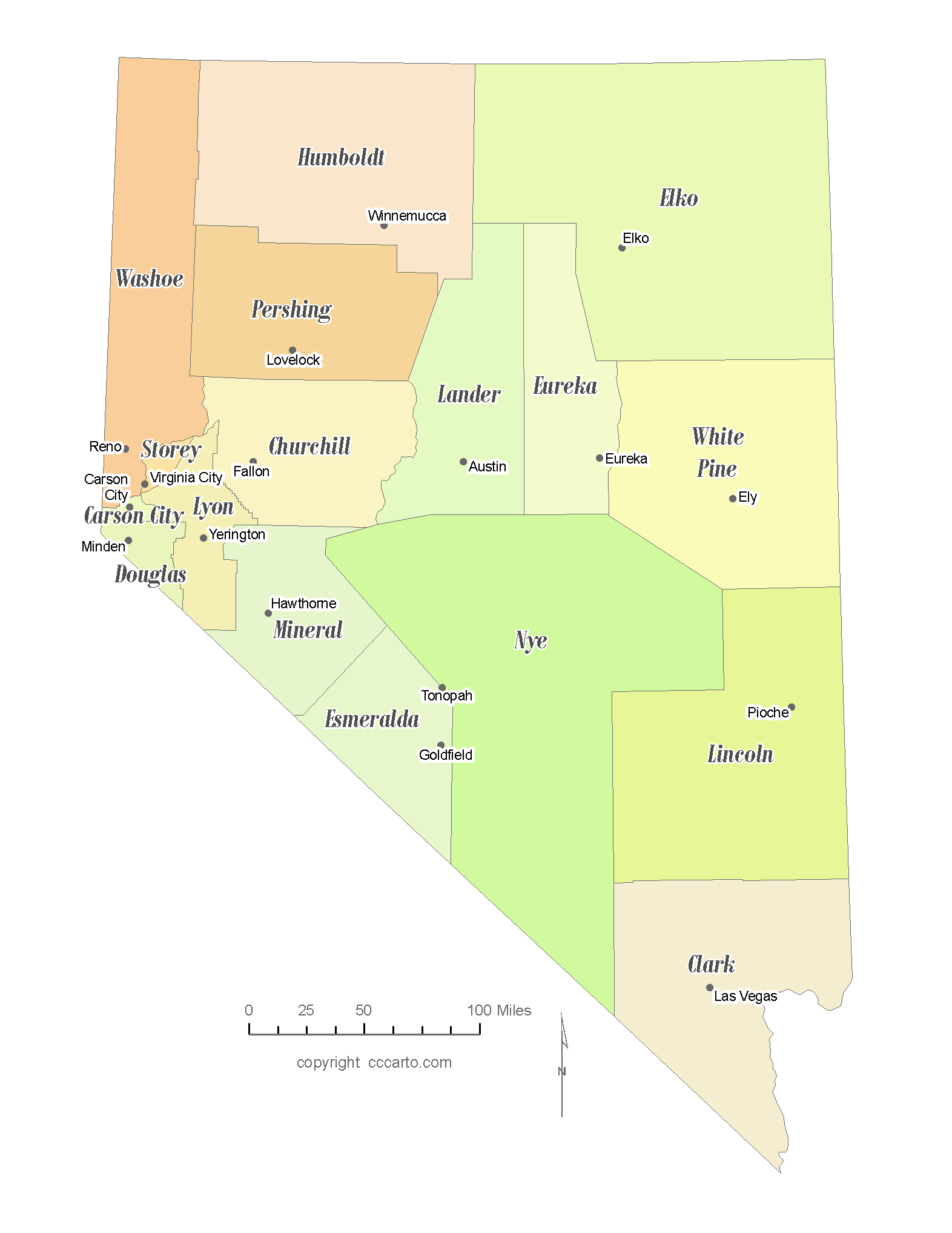 14
CoC Balance of State Funding HUD NV-502
Limited CoC allocations to serve 15 counties:
15
Sustainability
CoC Oversight

Governance Committee 
Contracted Facilitation – Funding State, HUD Planning Grant 
Increased Cost of Facilitation to meet the needs of NV-502
16
Summary
RNCoC  has opportunities to increase partnerships, but needs more counties to contribute to the process. 

Coordinated Entry / Match Maker for all 15 counites builds access for all communities, but must have county and non-profit participation to sustain services and process.
20XX
Presentation title
17
Questions?
Thank you
18